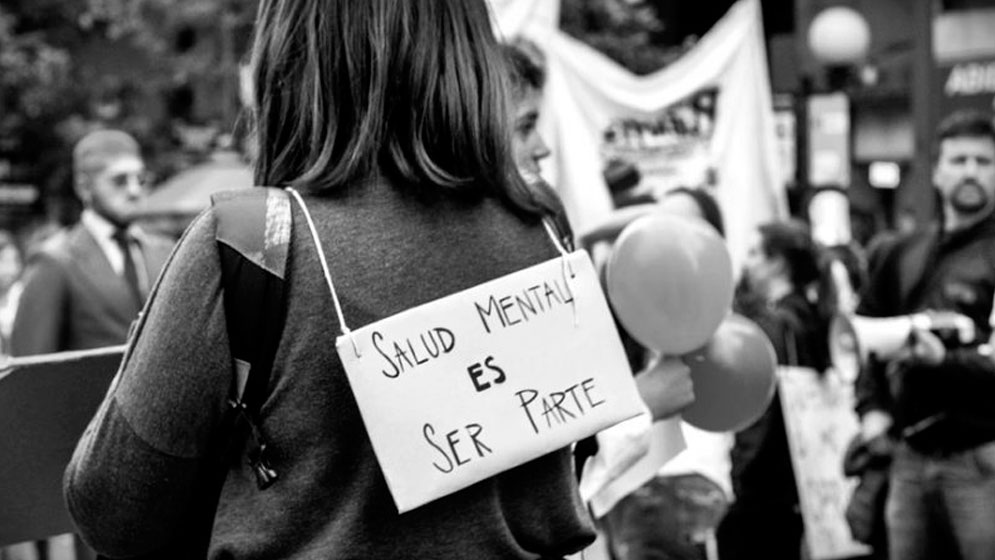 Salud Mental en el contexto de la pos-pandemia: formación en salud mental desde una perspectiva de reducción de riesgos y daños
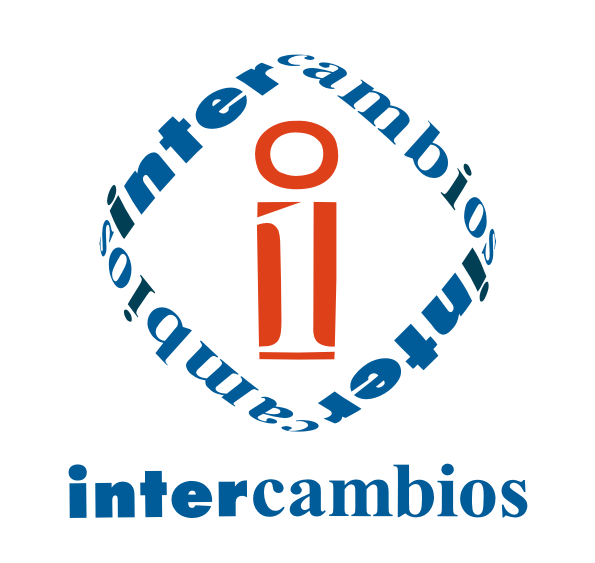 Dra. Jorgelina Di Iorio
Intercambios Asociación Civil
CONICET - UBA
[Speaker Notes: autoregulacion, cuidados societales, heterocuidados
investigacion-intervención-incidencia
individual-colectivo-institucional
diapo de conferencia, diapo de redes, qr para acceder a materiales y articulosPedir el meme de la bolsa y pachu en mejor calidad]
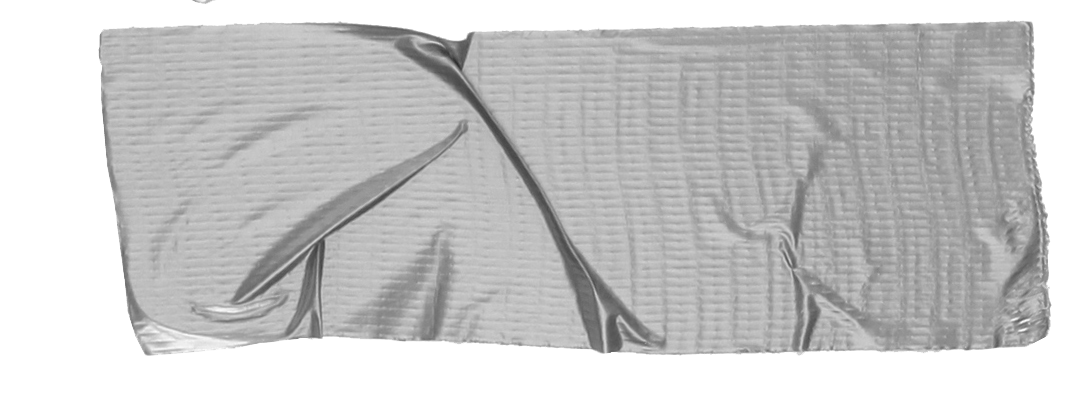 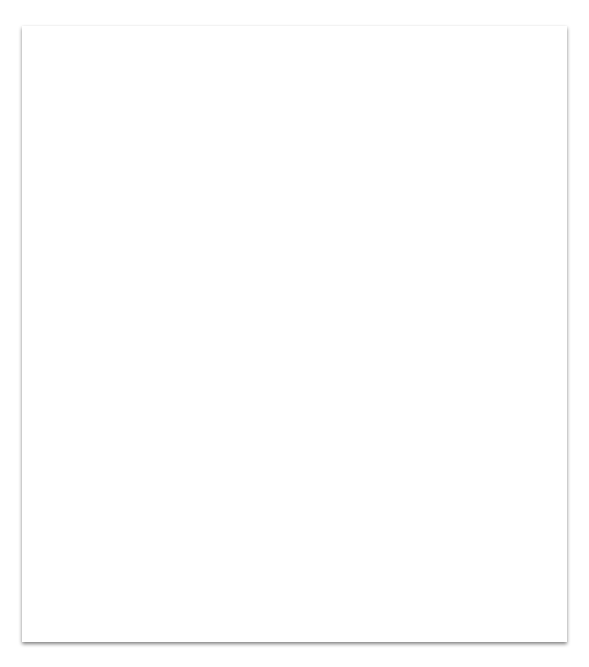 Investigación 
Intervención
Incidencia Política
Capacitación
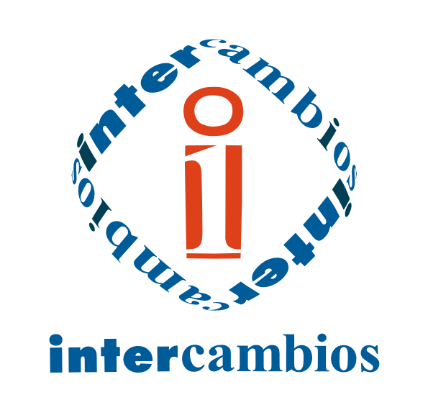 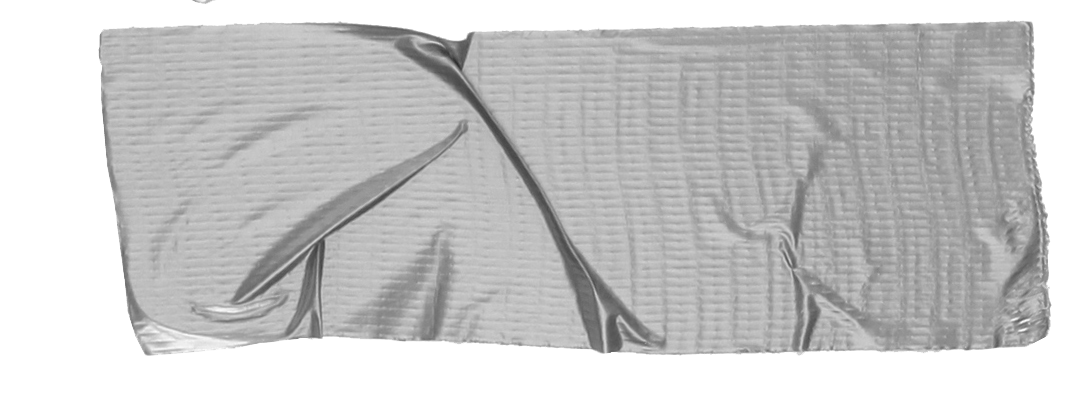 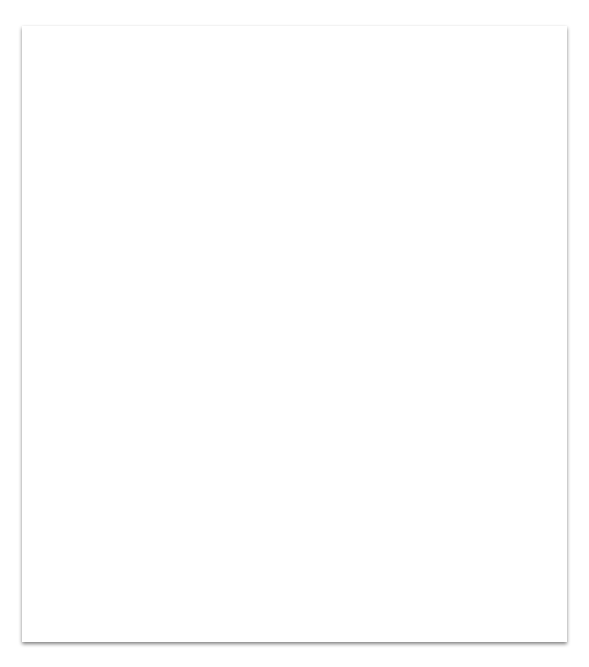 La salud mental es un proceso complejo determinado por componentes políticos, históricos, socio-económicos, de género, de edad, culturales, biológicos y psicológicos, cuyo desarrollo implica una dinámica de construcción social vinculada a la concreción de los derechos humanos y sociales de todas las personas.
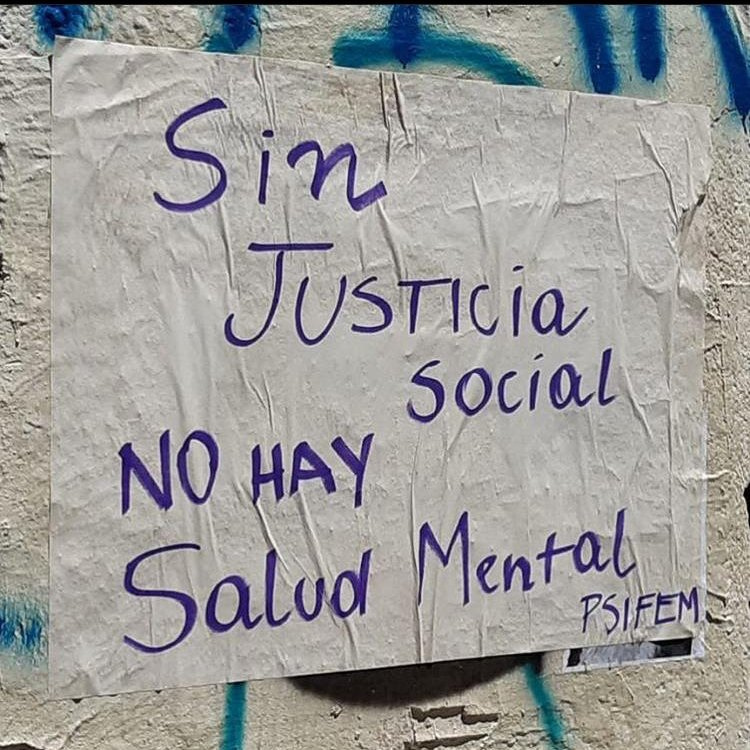 Ley Nacional de Salud Mental Nº 26.657
[Speaker Notes: La salud esta ligada a la concreción de los DDHH, la salud mental…]
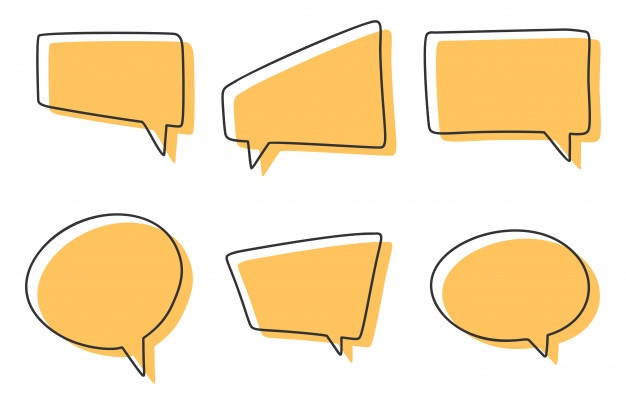 ¿Qué desafíos para la atención en salud de las adolescencias en el contexto de la pos-pandemia? ¿Cómo se traducen en contenidos para la formación para efectos socio-sanitarios?
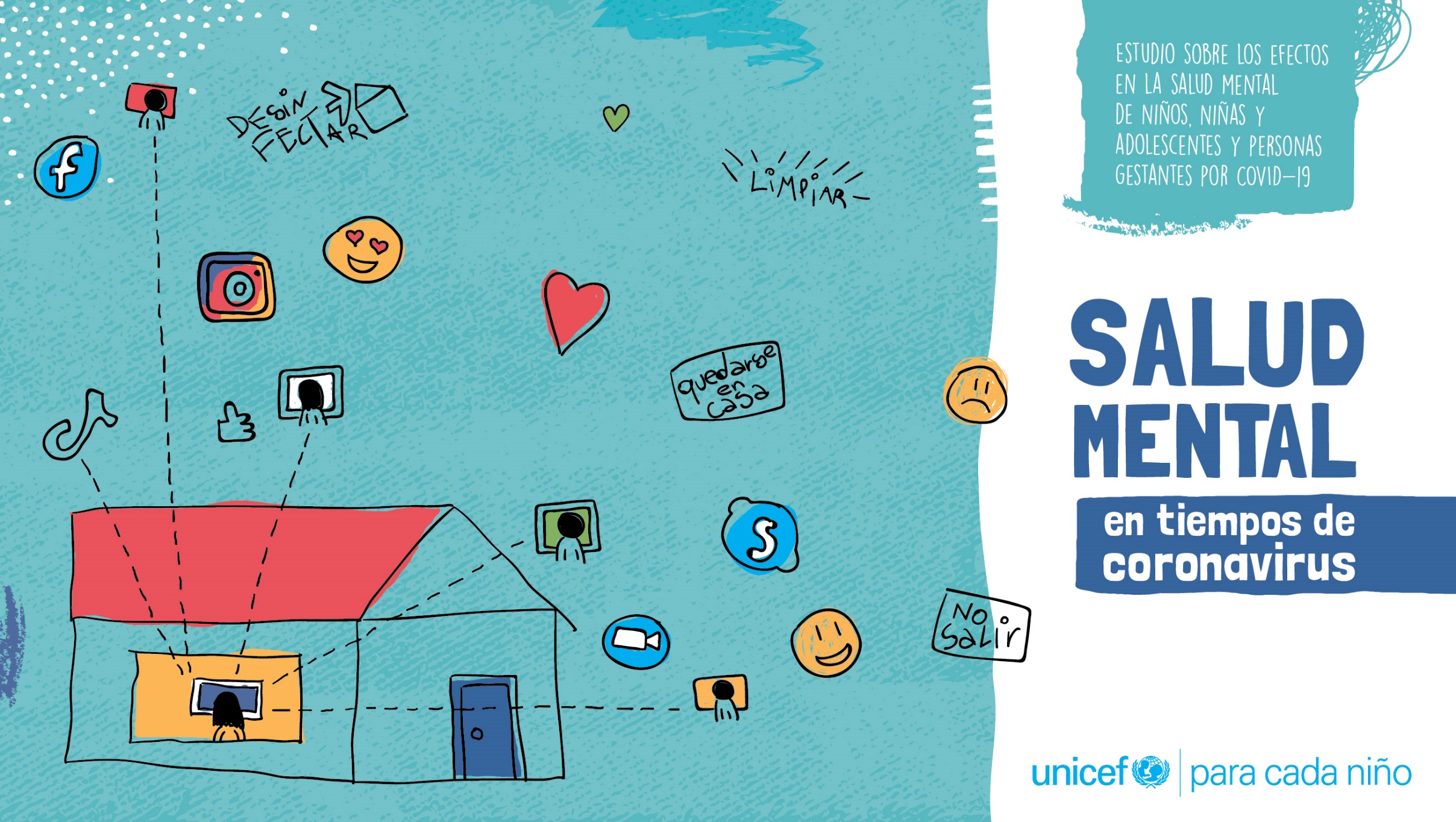 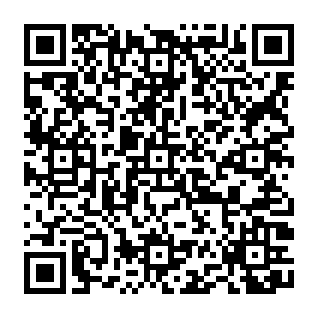 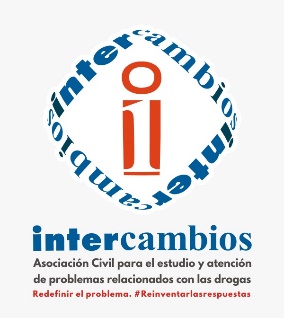 Ianella, Resistencia, Chaco
Infancias y Adolescencias en primera persona
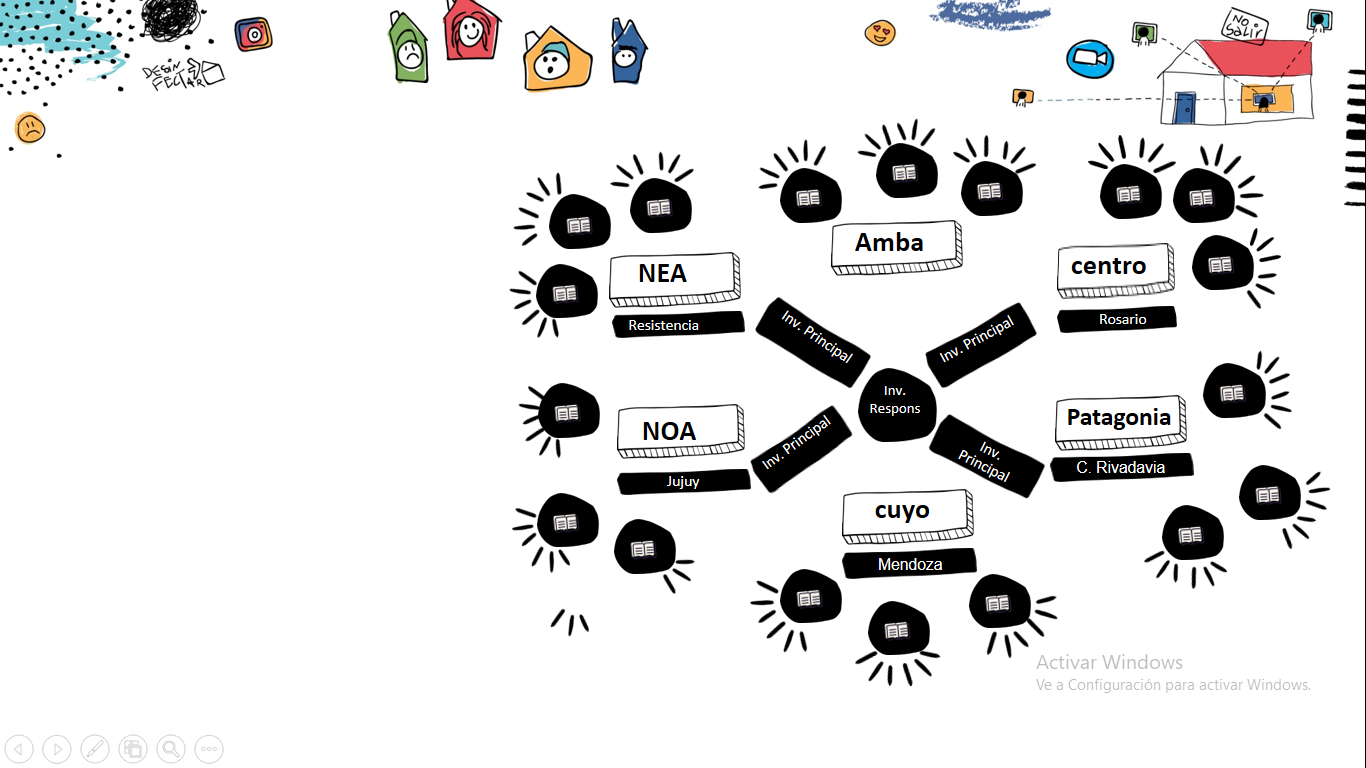 Adolescencias, Salud mental y pandemia en primera persona
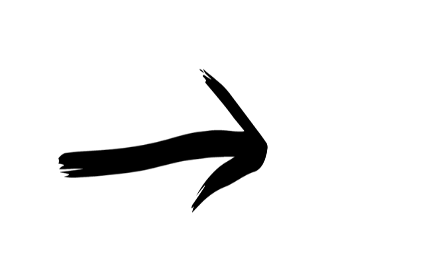 Fueron económicamente muy afectados. El Ingreso Familiar de Emergencia (IFE) colaborado para sustentar necesidades básicas, especialmente entre quienes no estudiaban y/o tenían más de 25 años.
El impacto económico y el aburrimiento figuraban como sus principales preocupaciones y dificultades. Junto a esto, la violencia institucional por parte de fuerzas de seguridad y el desabastecimiento completan sus preocupaciones.
La digitalización de la vida cotidiana no resulta una modalidad valorizada. Dificultades de conectividad, falta de dispositivos, aislamiento de pares y docentes hacen que esta sea una alternativa que presenta dificultades. Brecha digital
Manifestaron como necesidades principales el acompañamiento, la educación y la contención.
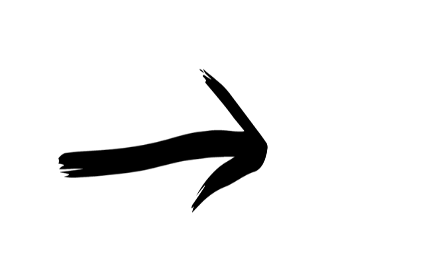 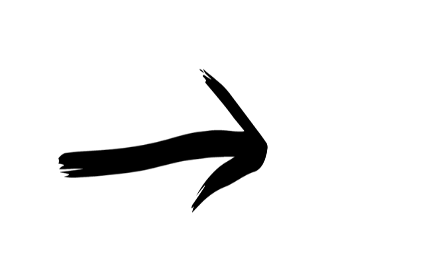 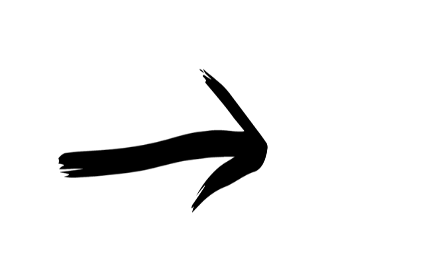 Adolescencias, Salud mental y pandemia en primera persona
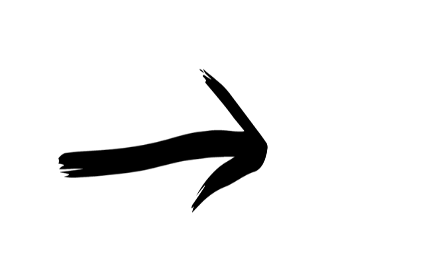 El repliegue a lo familiar. Interrupción de los trabajos en la adolescencia. Promover espacios de mayor autonomía
Con la prolongación de la pandemia se registró un creciente agotamiento de esta capacidad de adaptación y las  estrategias de protección empiezan a fallar; aparecen dificultades para poder procesar simbólicamente las emociones que les afectan. Necesidad de presencias adultas que puedan anticipar y acompañar. La salud mental es un estado dinámico
Las restricciones en los escenarios de socialización. Participar para las adolescencias es como el juego en las infancias: permite transformar de manera creativa acontecimientos con potencial traumático. Aumentar su protagonismo en las decisiones concernientes a su vida, su escuela y su comunidad
Diversas afectaciones emocionales según el momento de la pandemia y la edad. Las afectaciones emocionales como reacciones adaptativas frente a la incertidumbre y preocupación que produce la pandemia. No constituyen expresión de trastornos en salud mental. Sólo un 6% de consideró necesitar realizar una consulta de salud mental y no pudieron hacerla: accesibilidad
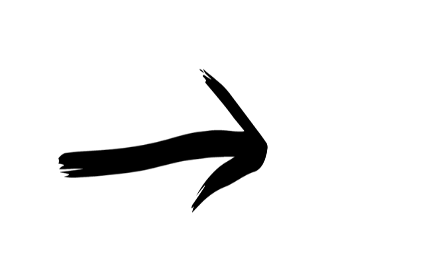 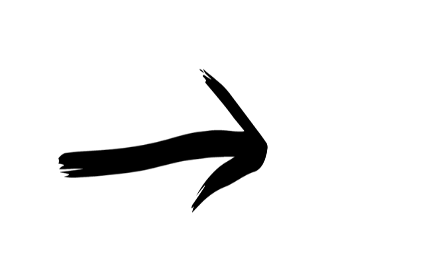 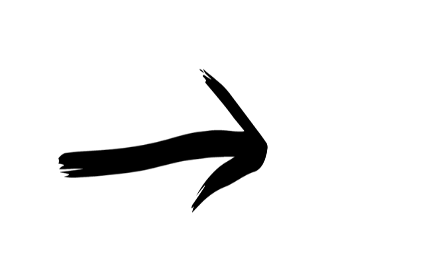 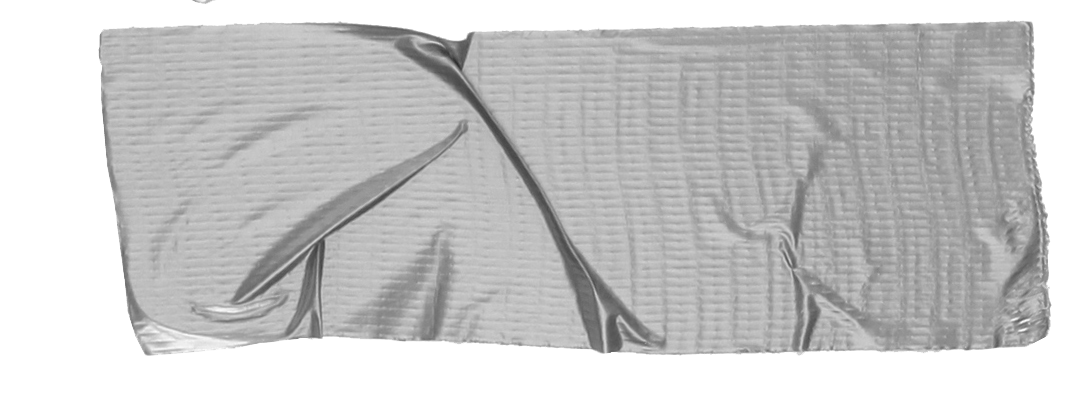 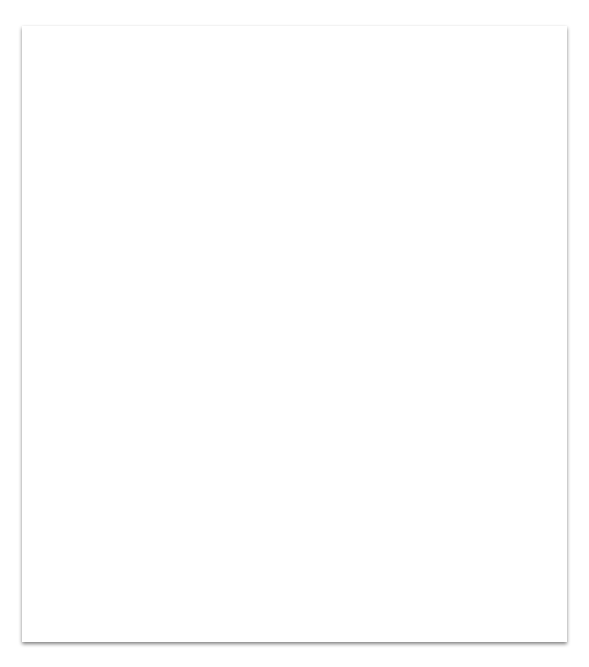 Objetivo: Fortalecer las habilidades de efectores socio-educativos y socio-sanitarios para dar respuesta a las afectaciones emocionales de las adolescencias en el contexto de la pos-pandemia en dispositivos de primer umbral/primer nivel de atención.

Entre 2021 y 2022. Modalidad on-line. 

AMBA, Rosario, La Pampa, Salta y Chaco.

Educación, Salud, Desarrollo Social.
[Speaker Notes: CONVENCIÓN SOBRE LOS DERECHOS DE LAS PERSONAS CON DISCAPACIDAD, mediante resolución de la Asamblea General de las Naciones Unidas del 13 de diciembre de 2006.]
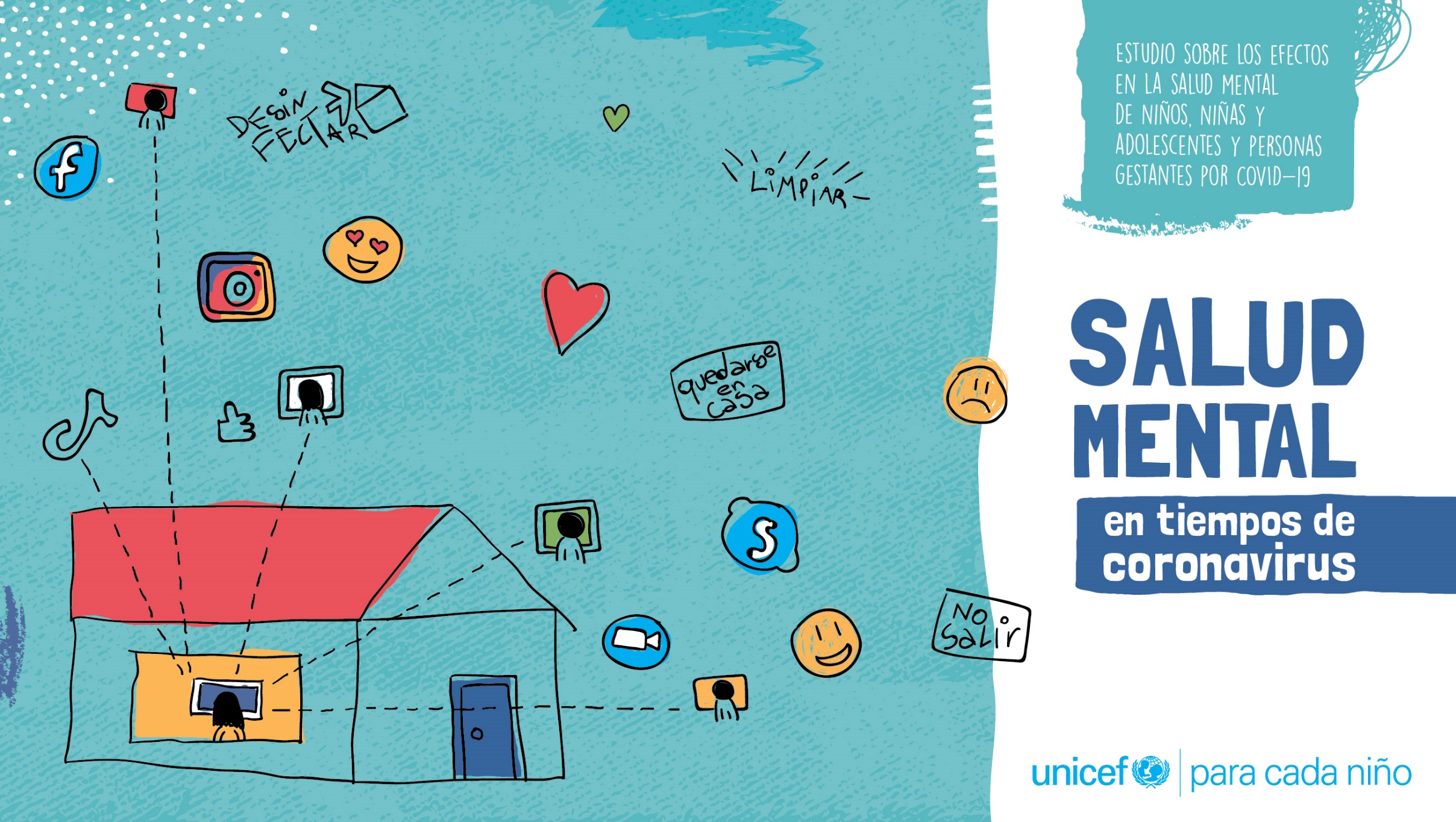 Matrices conceptuales de la RD
Salud Colectiva/Salud comunitaria: abandonar los abordajes centrados en los modelos biomédicos. Problematizar el modelo manicomial en SM. Paradigma de la interdependencia (Butler)

Exigibilidad de derechos: abandonar los modelos tutelares para pensar en términos de autonomía-heteronomía. Ética de la relación. Desigual distribución del valor de la vida (Butler)

Ecología de saberes: problematizar el cientificismo, saberes de las propias personas: las experiencias como texto.  Relaciones asimetria-simetria del par saber-poder
[Speaker Notes: Autonomía sobre el propio cuerpo]
Claves teóricas para la formación de efectores socio-sanitarios y socio-educativos sobre abordajes en SM con adolescencias desde una perspectiva de RD
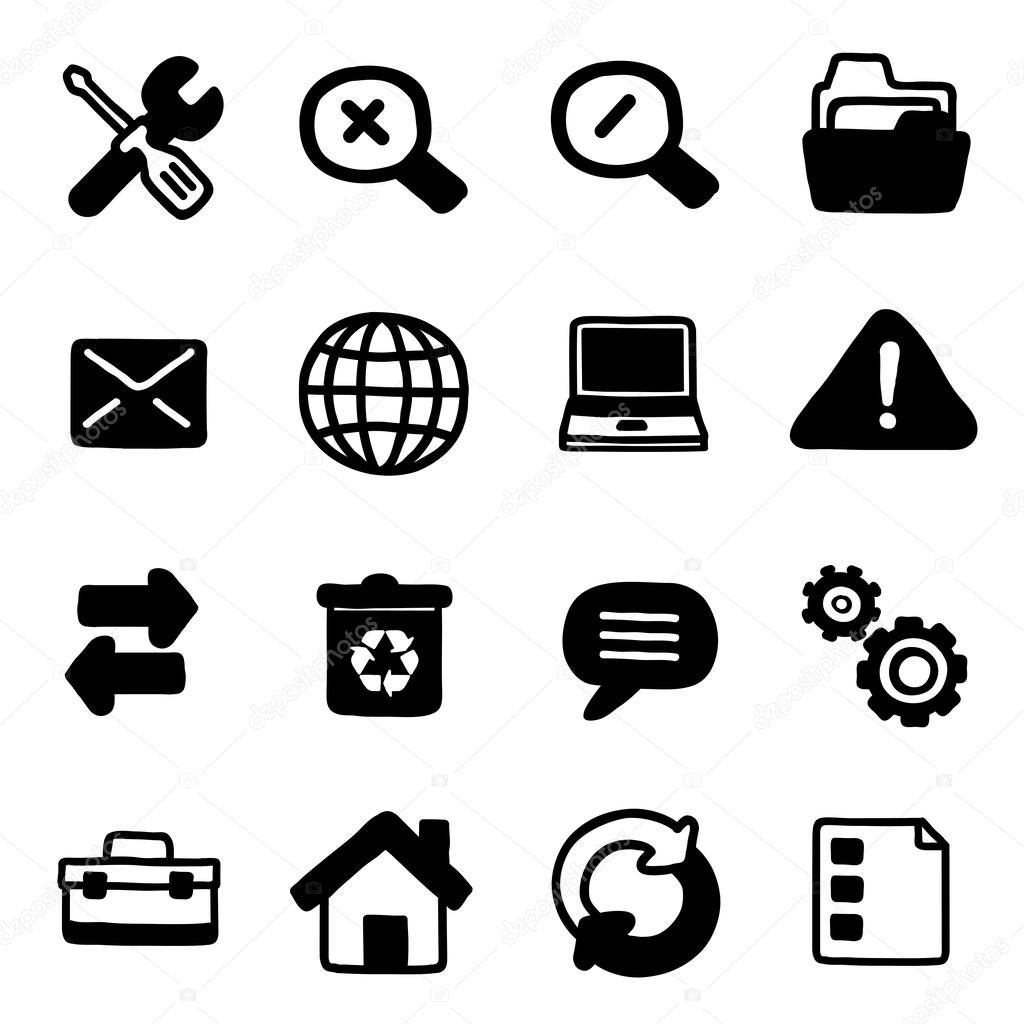 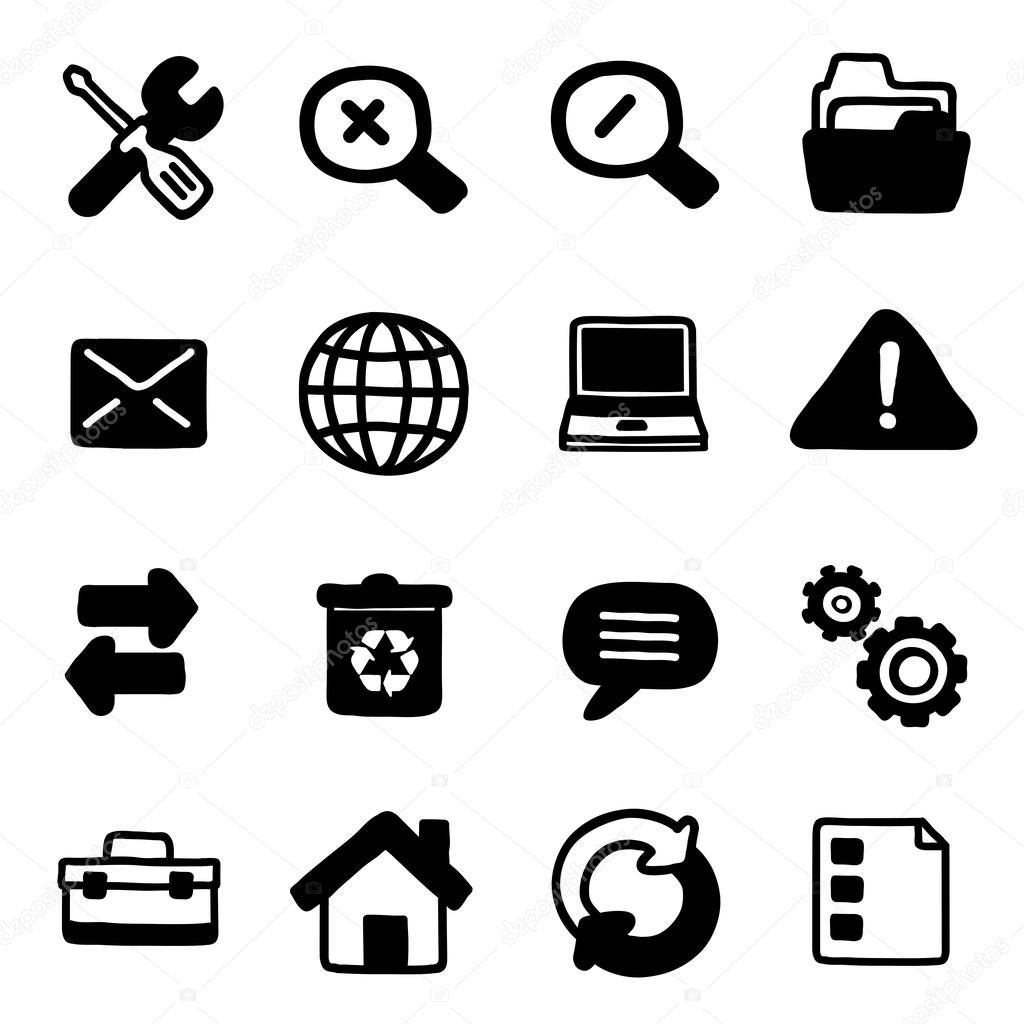 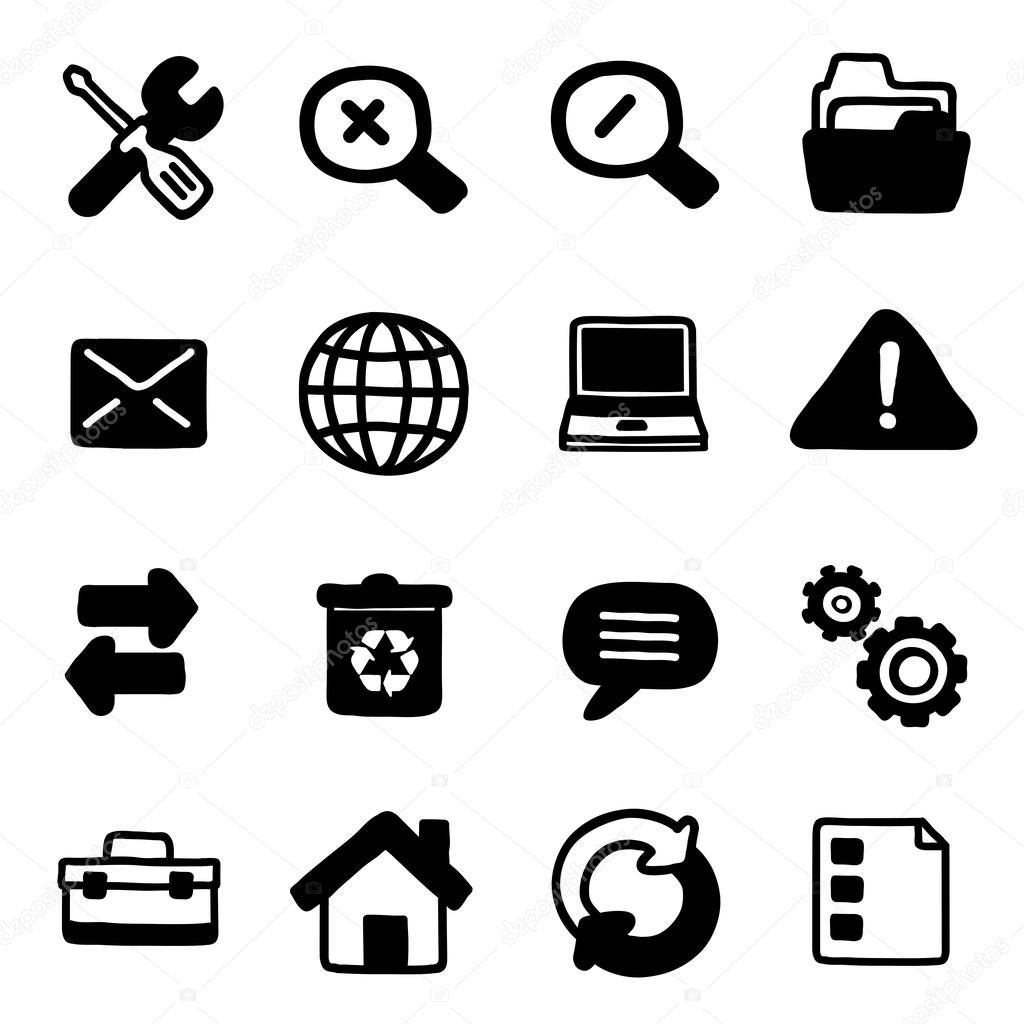 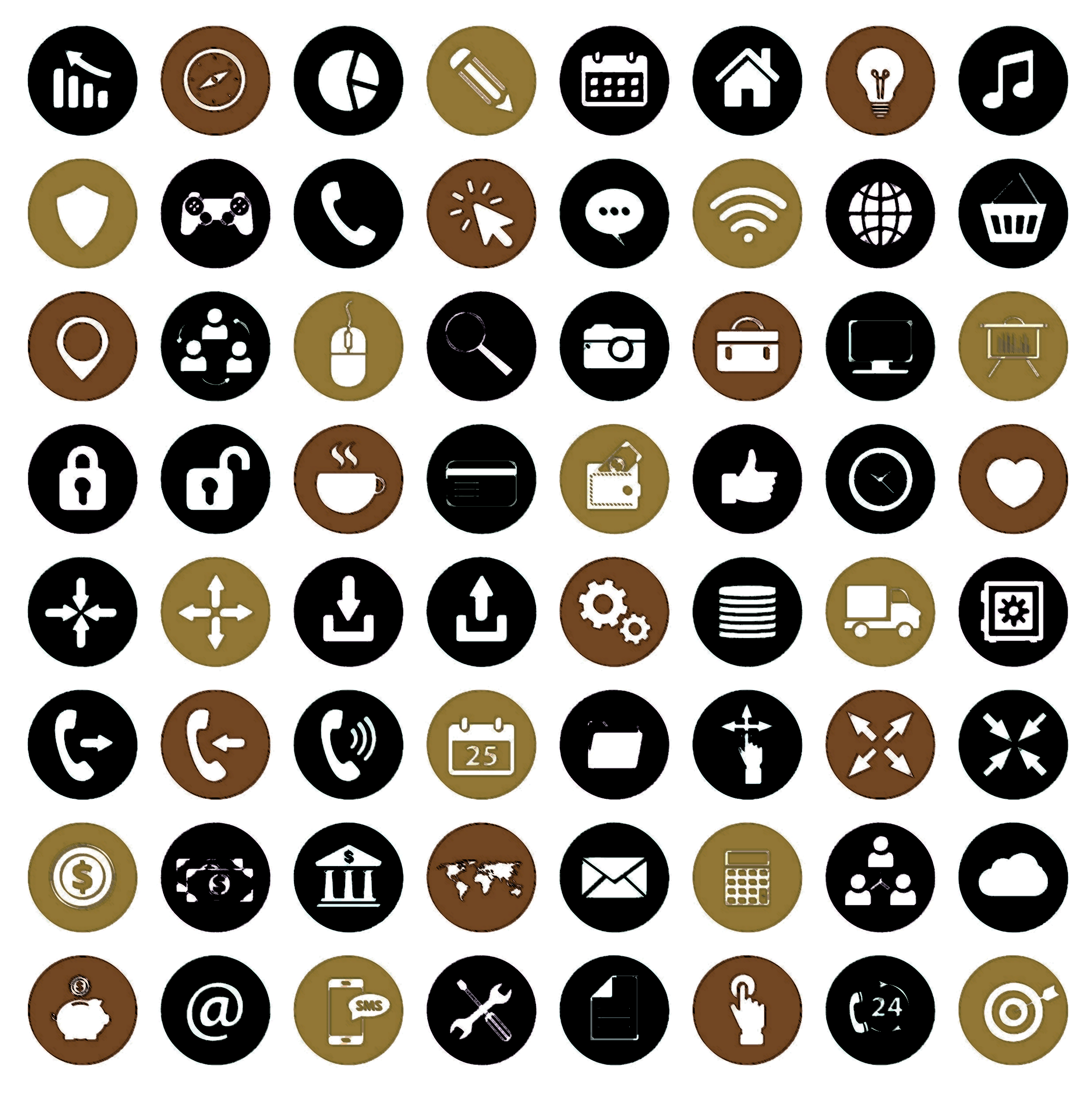 Reinterpretar la idea de riesgo. Amortiguar las vulnerabilidades
Reconocer el 
espacio-tiempo de las excusas perfectas
Prevención = promoción de alternativas
Promover participación 
y autonomía
Estar disponibles, más que estar preparados
construcción de nuevos aprendizajes sociales
Ampliación de escenarios de intercambio social y afectivo
Educación 
entre pares
Prácticas pedagógicas problematizadoras
Desafíos para la formación
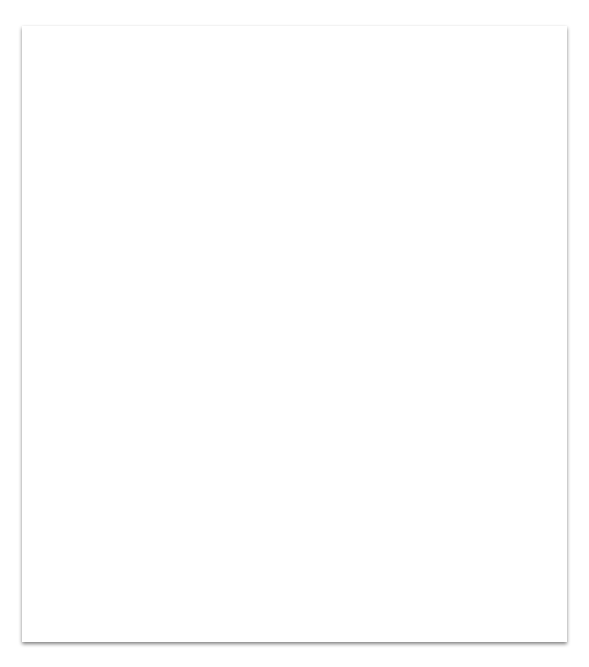 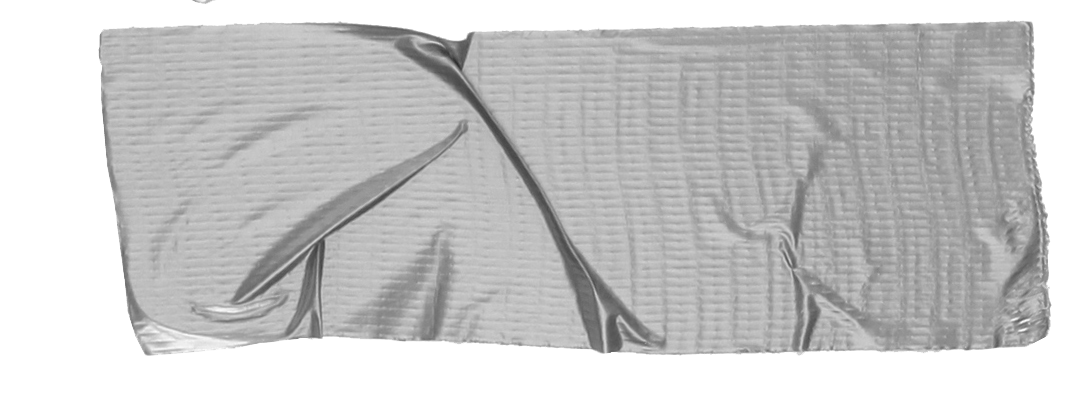 Entre la urgencia y la persistencia: tiempo-espacio del acompañamiento. SM no es ausencia de patología. 

Reducir las brechas de atención en SM:  modelos de reducción de riesgos y daños. Propuestas centradas en la participación.  

No profundizar el estigma y la discriminación
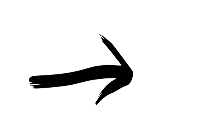 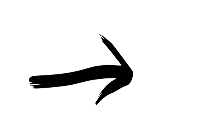 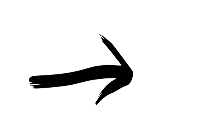 [Speaker Notes: Queda limitada como estrategia de prevención…]
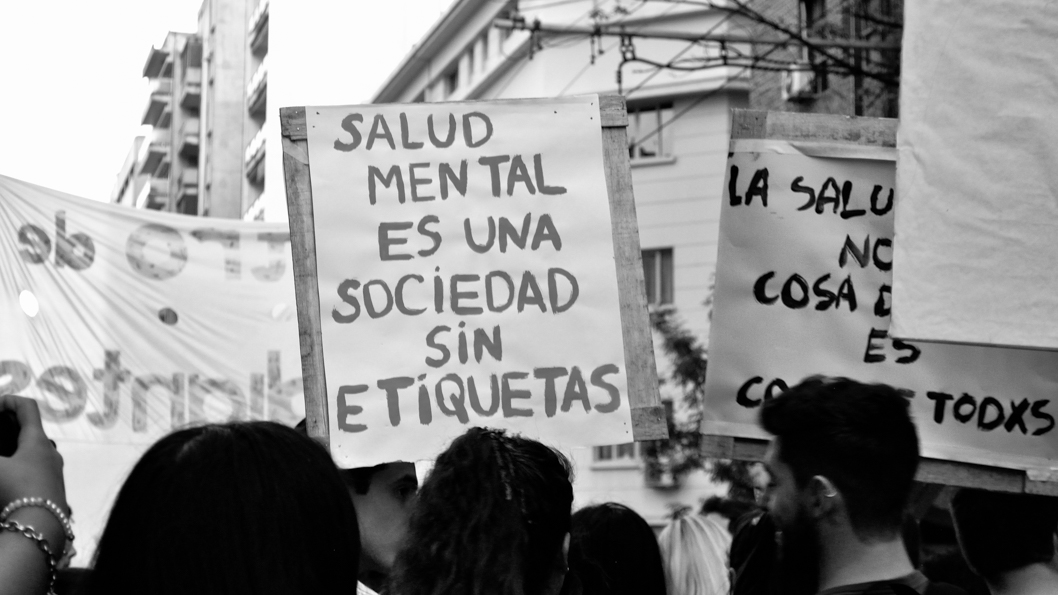 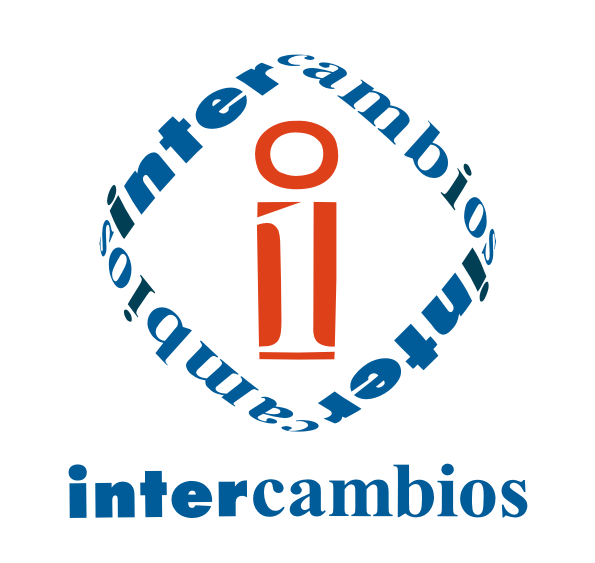 Muchas gracias
jorgelinadiiorio@intercambios.org.ar